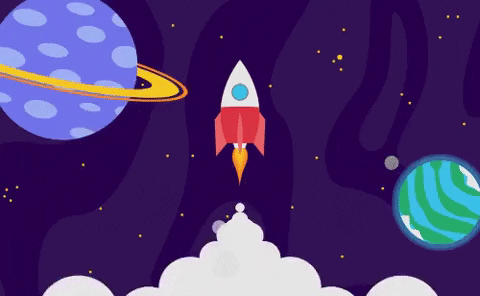 PHIÊU LƯU
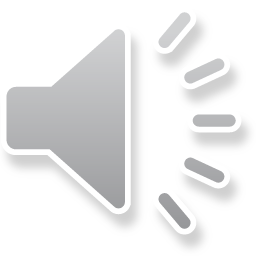 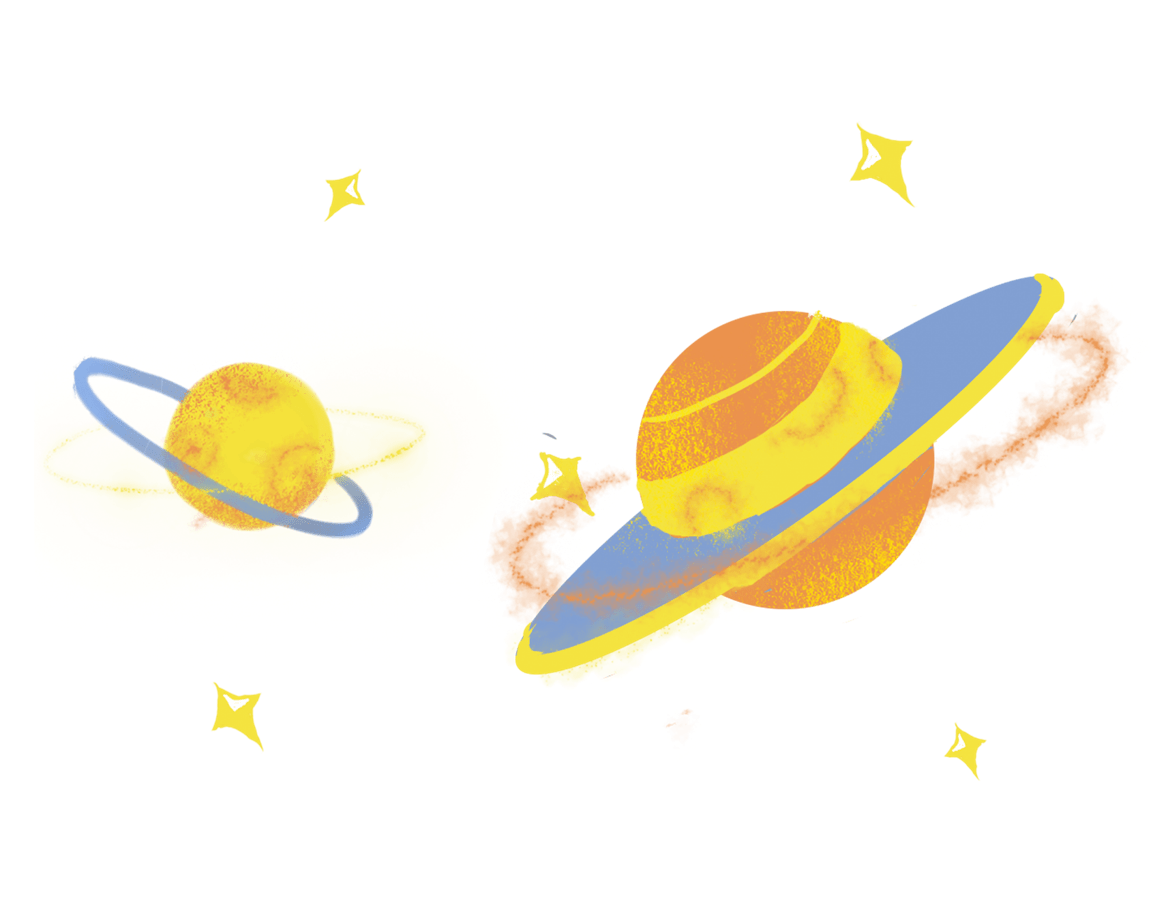 3/ Viết các số đo độ dài theo mẫu:
2m 15cm
2m
+
=
=
m
2
m
1m 75cm
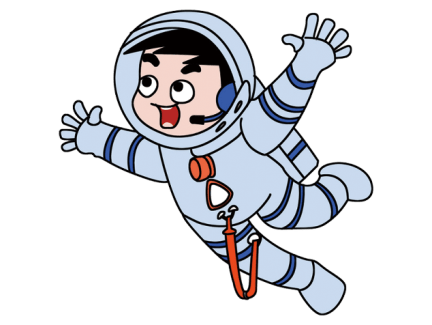 5m 36cm
8m 8cm
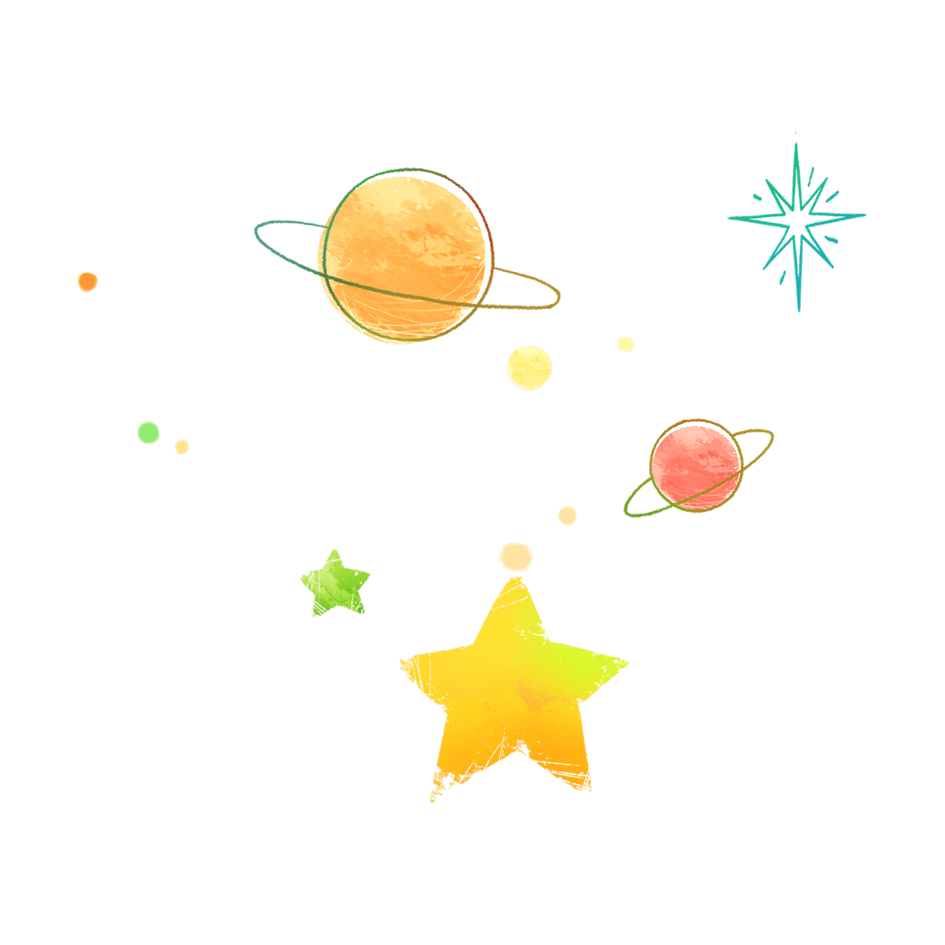 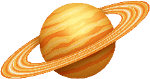 1m 75cm
1m
+
=
=
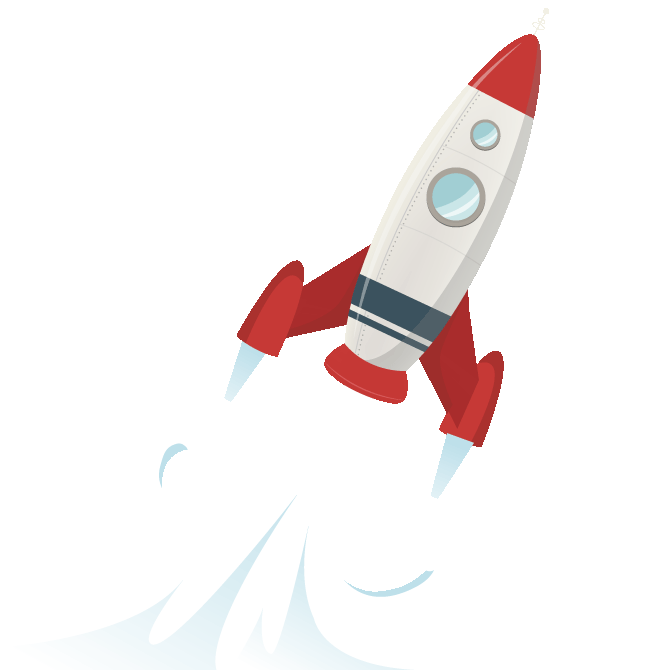 m
1
m
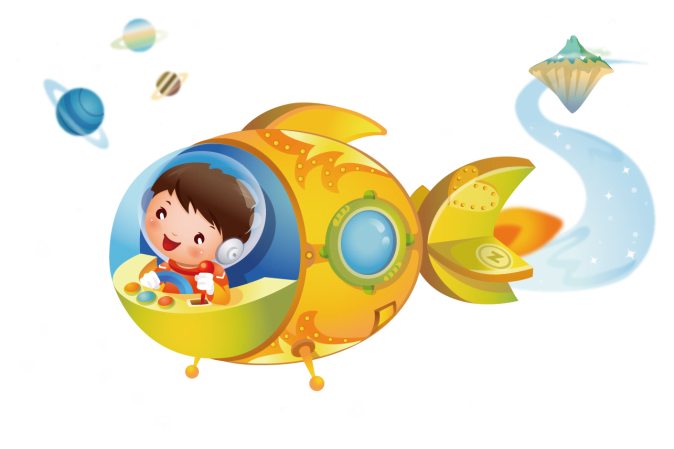 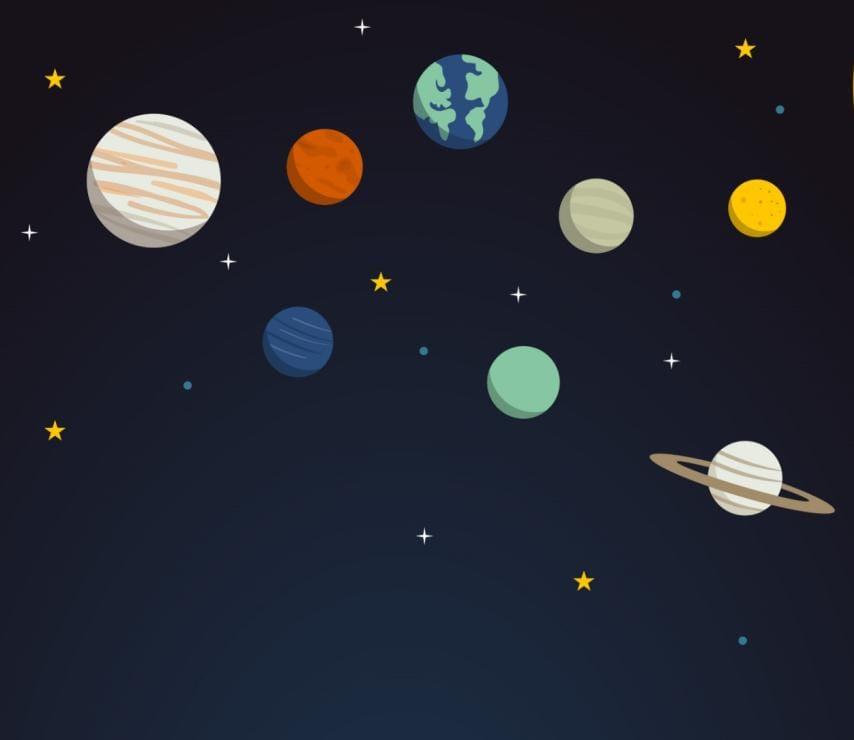 5m 36cm
5m
+
=
=
m
5
m
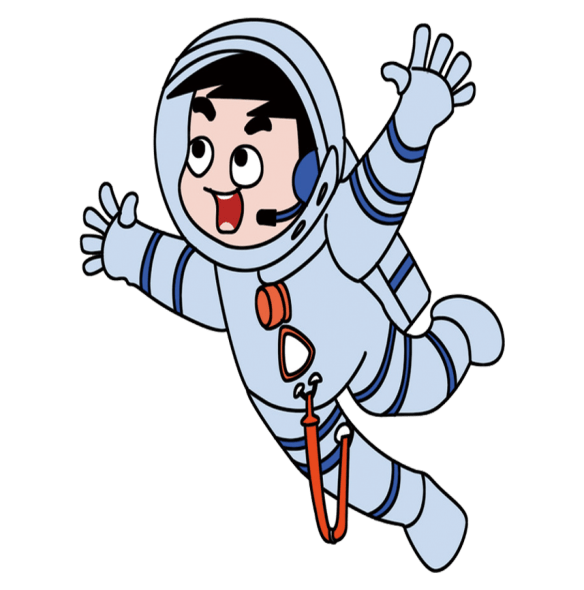 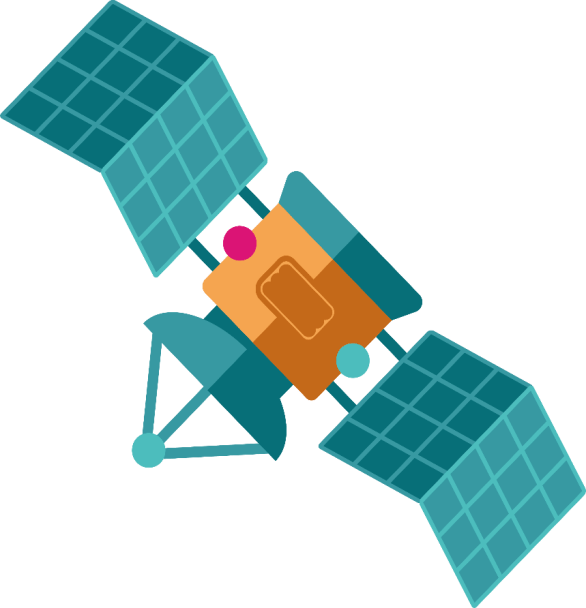 8m 8cm
8m
+
=
=
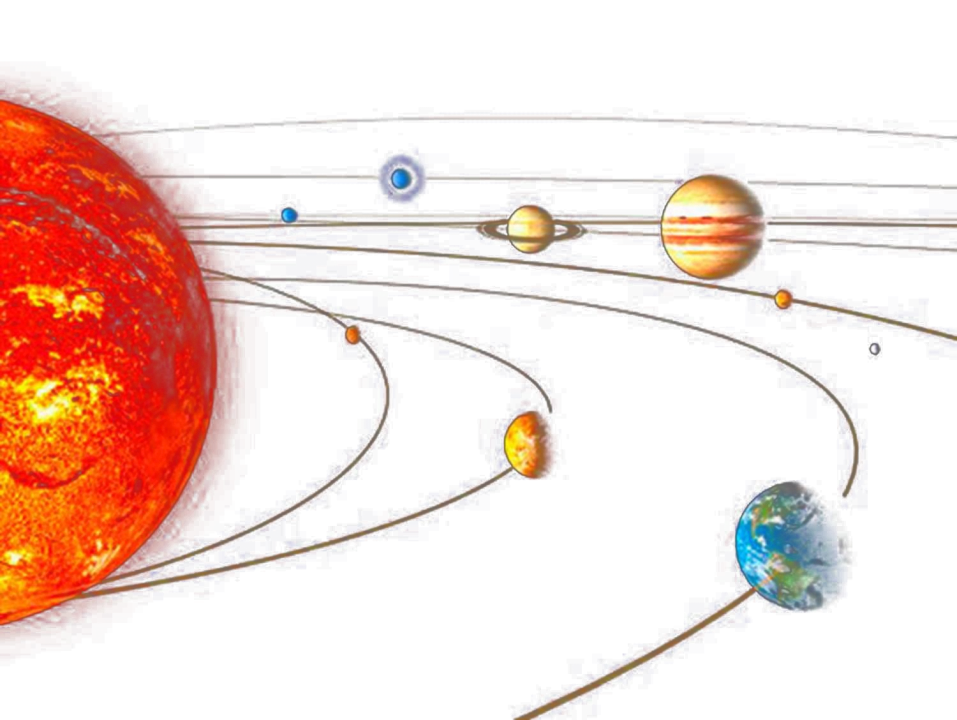 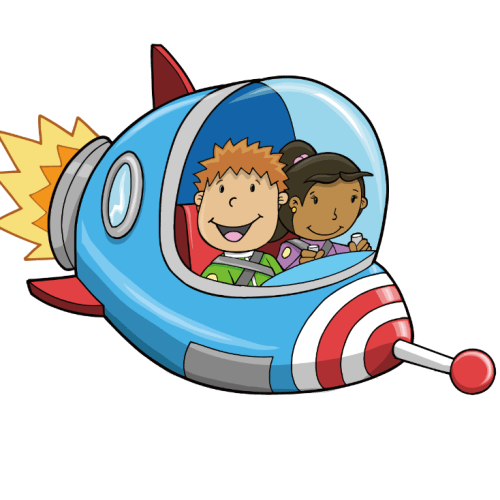 m
8
m
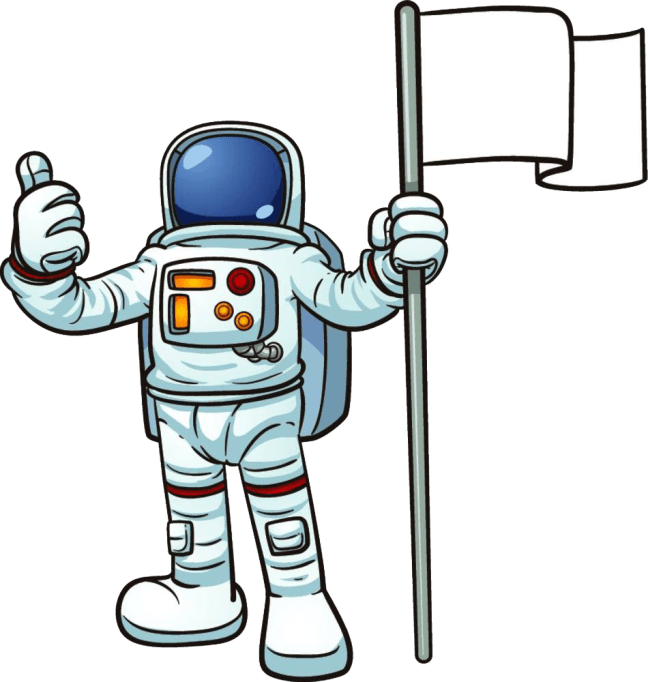 Vũ trụ là bao la để khám phá.
                                  Và Toán học cũng vậy!
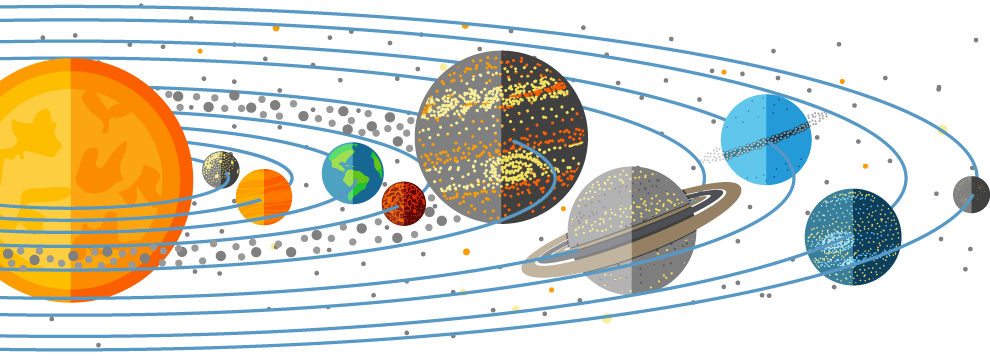 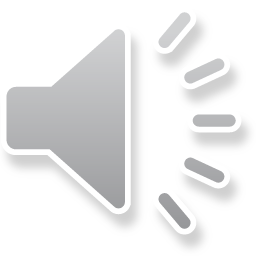 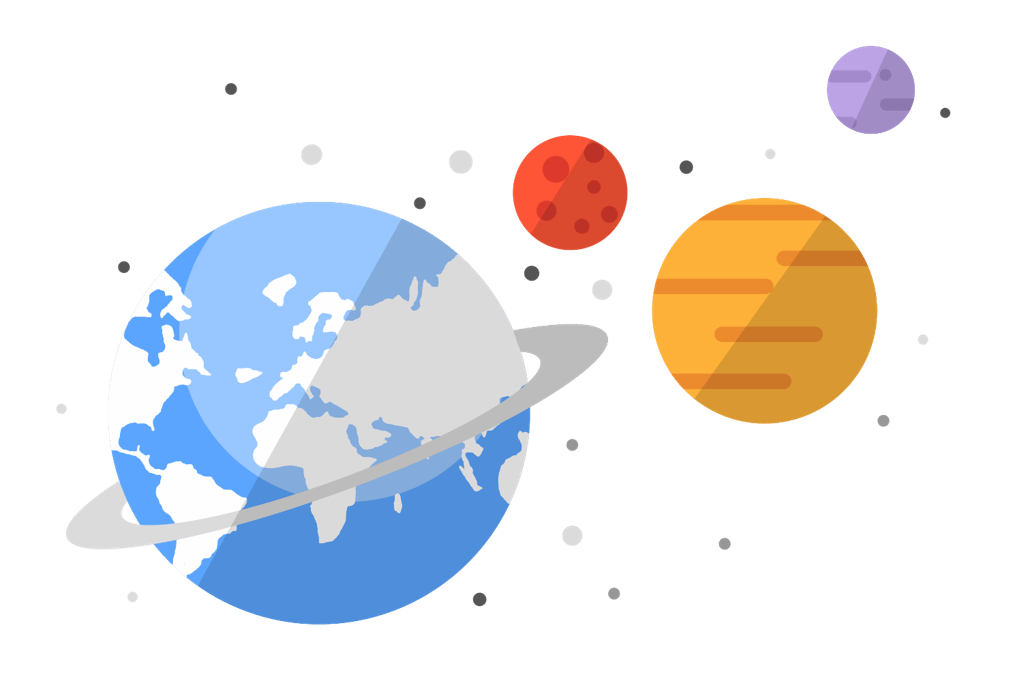 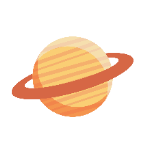 PHẦN THƯỞNG
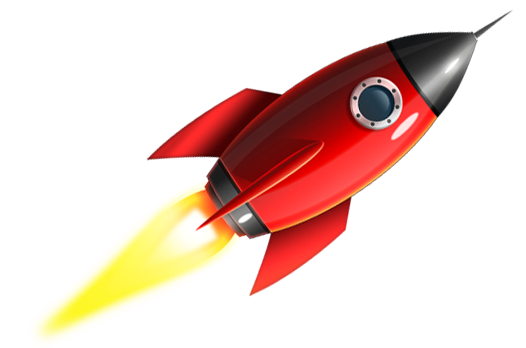 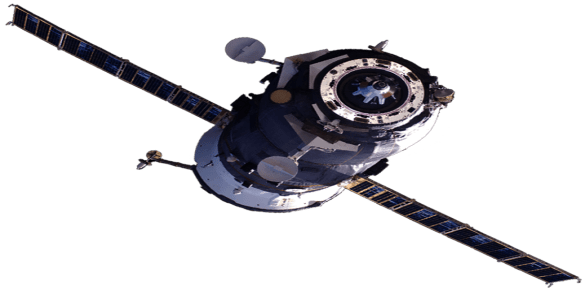 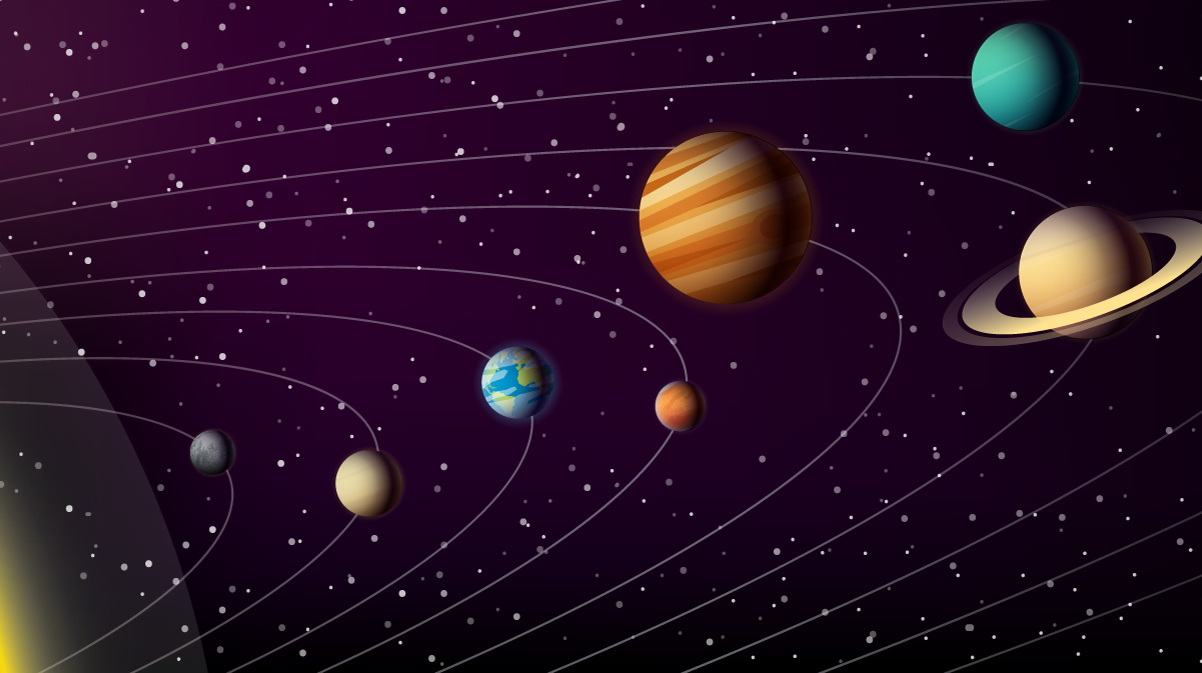 Thank you!
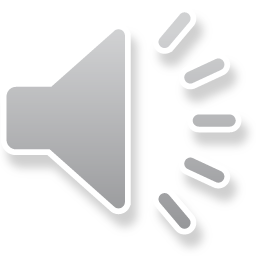